Trafik İşaretlerini Öğreniyorum
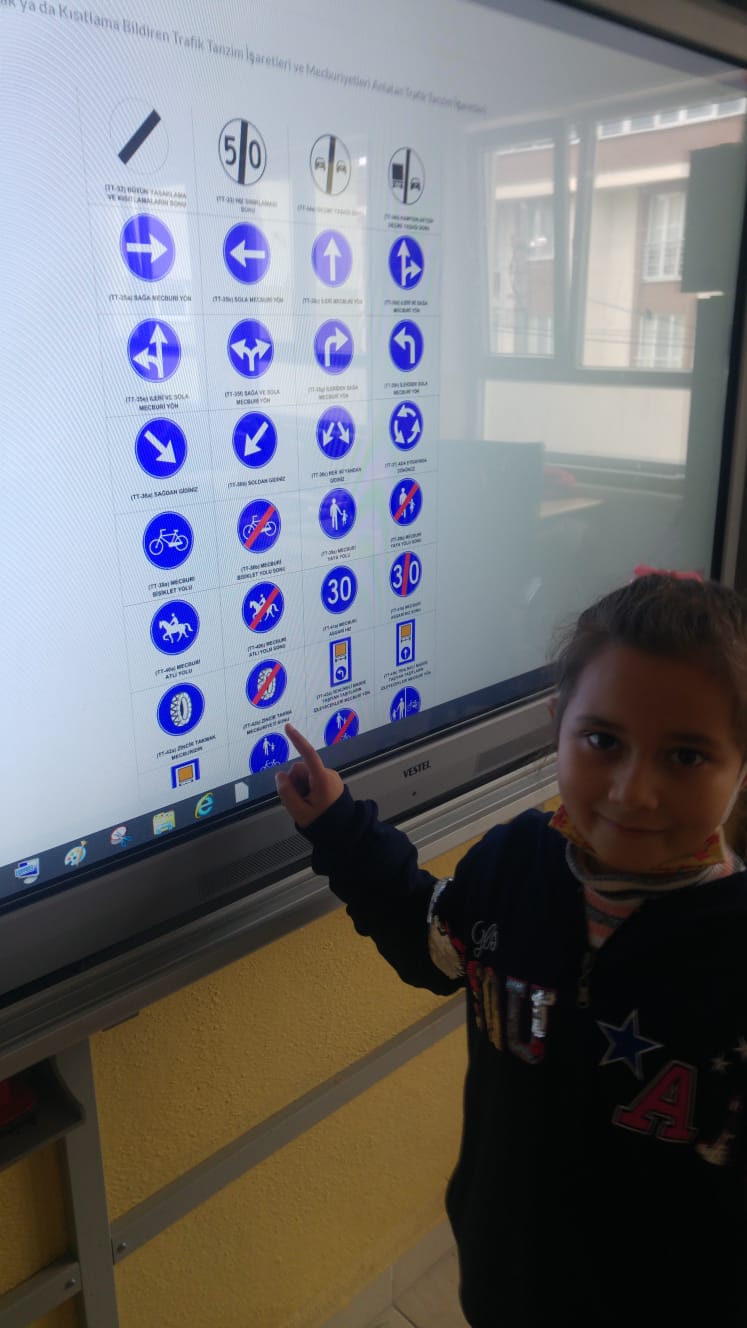 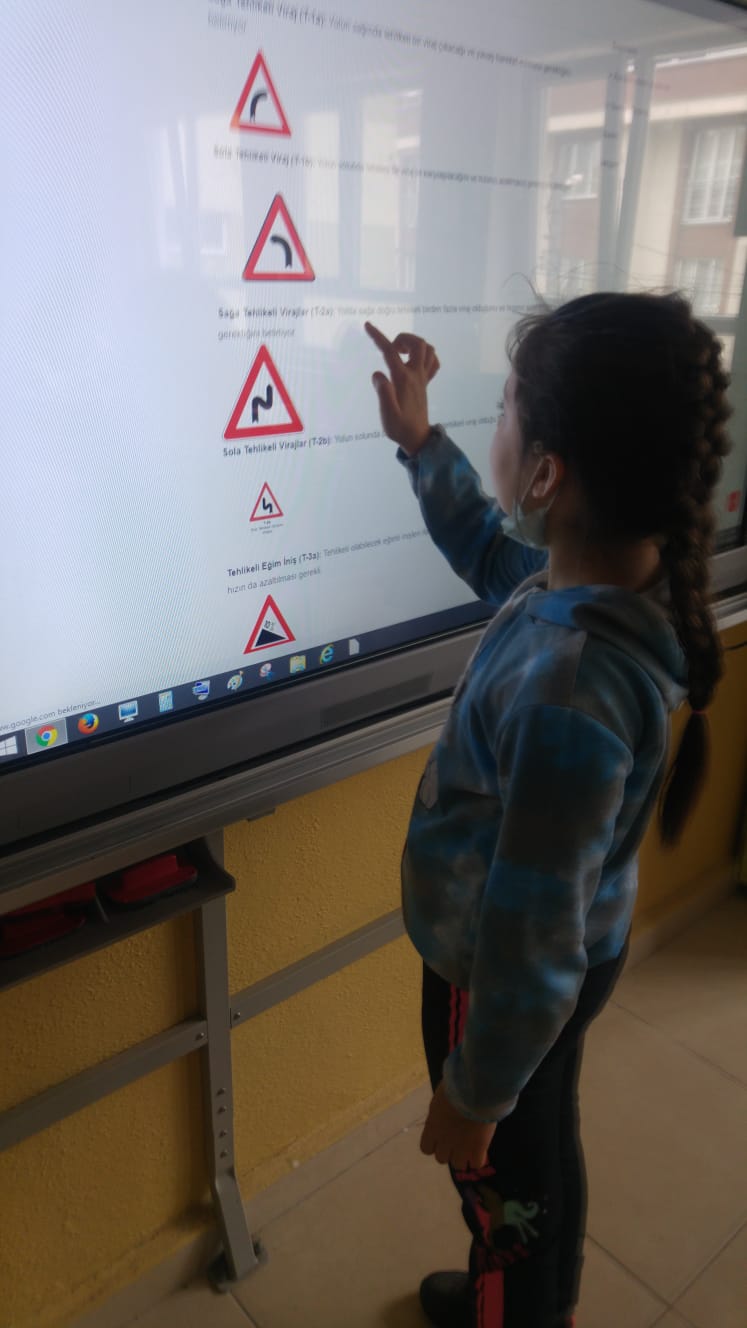 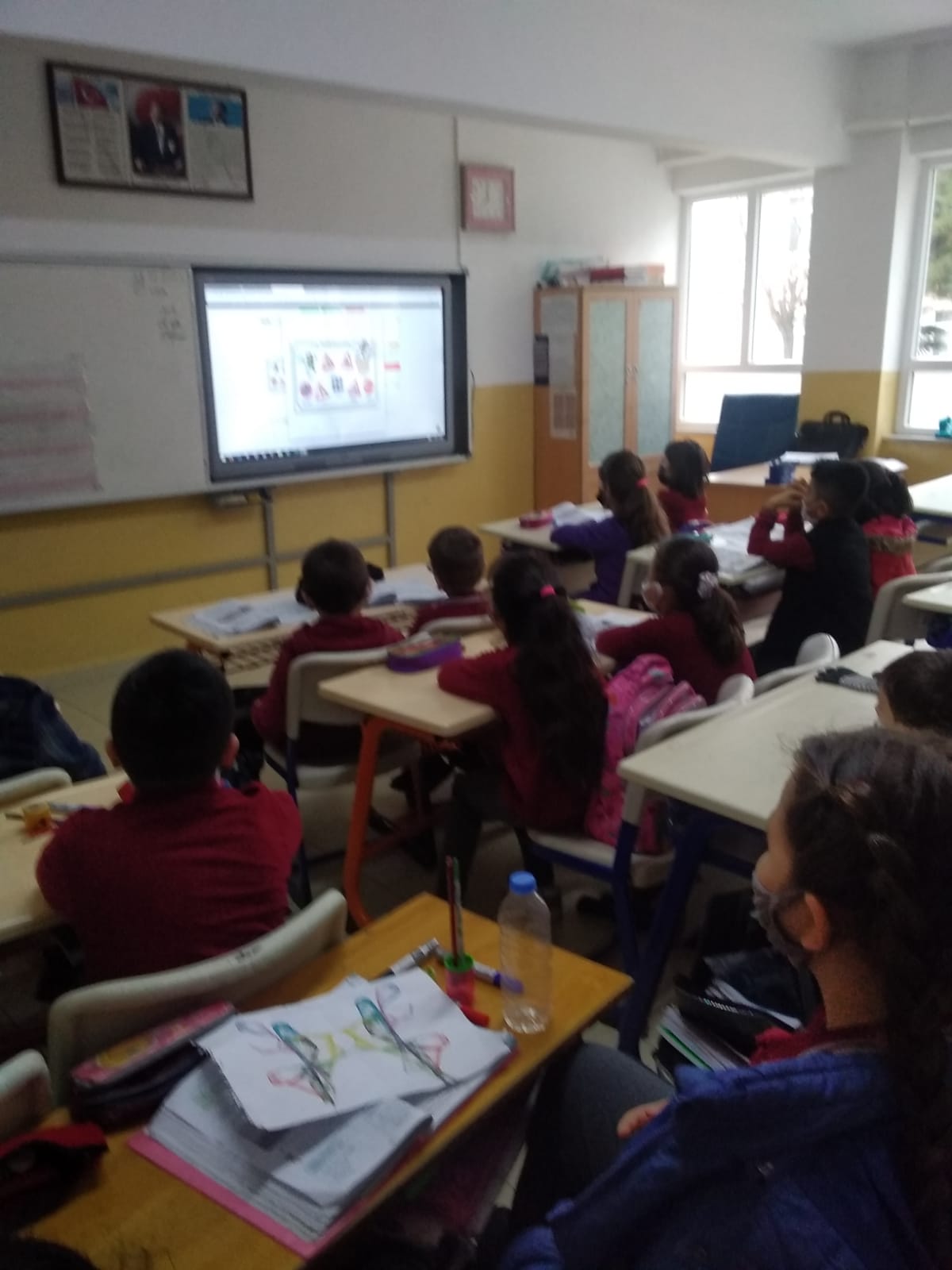 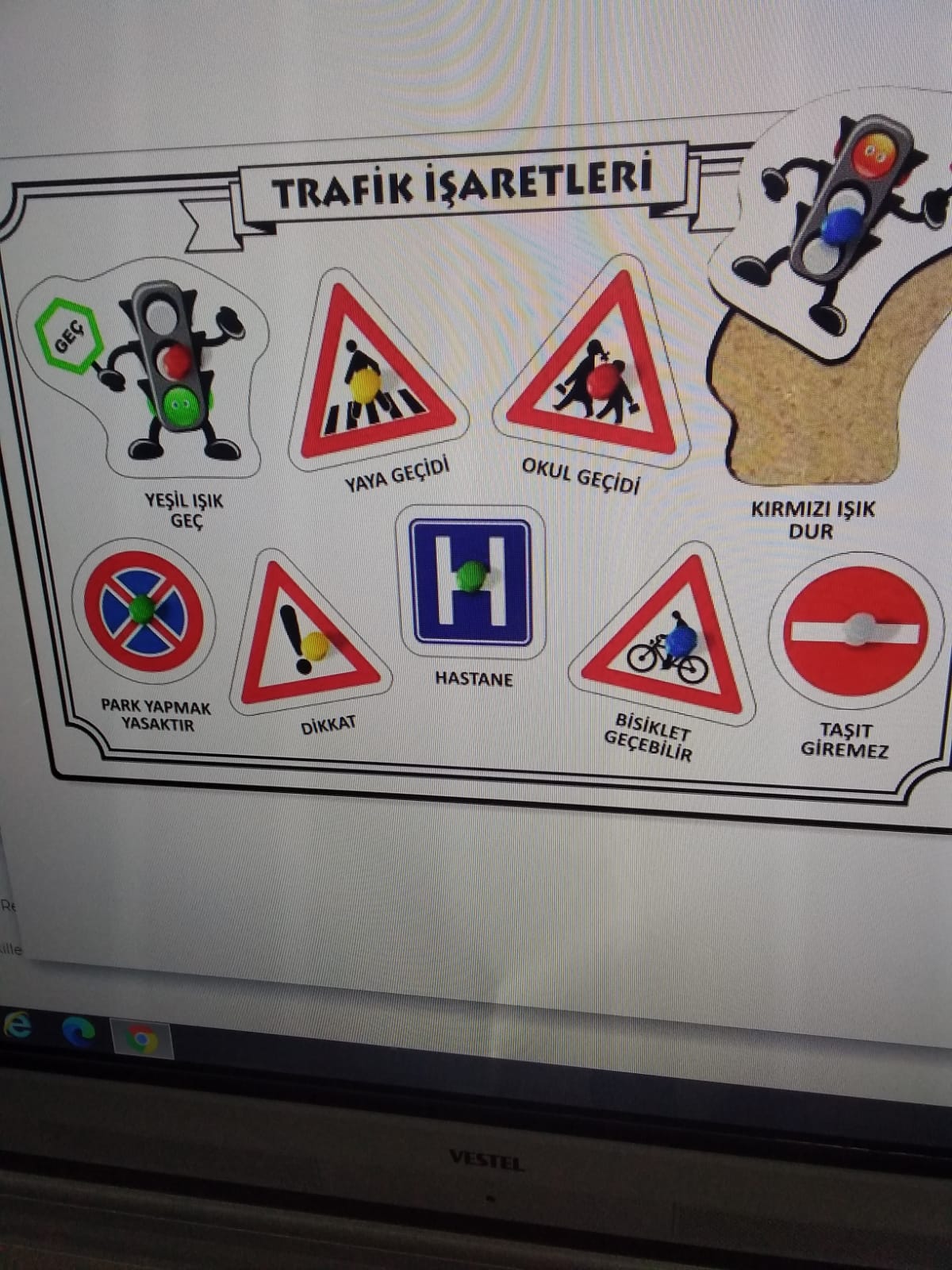 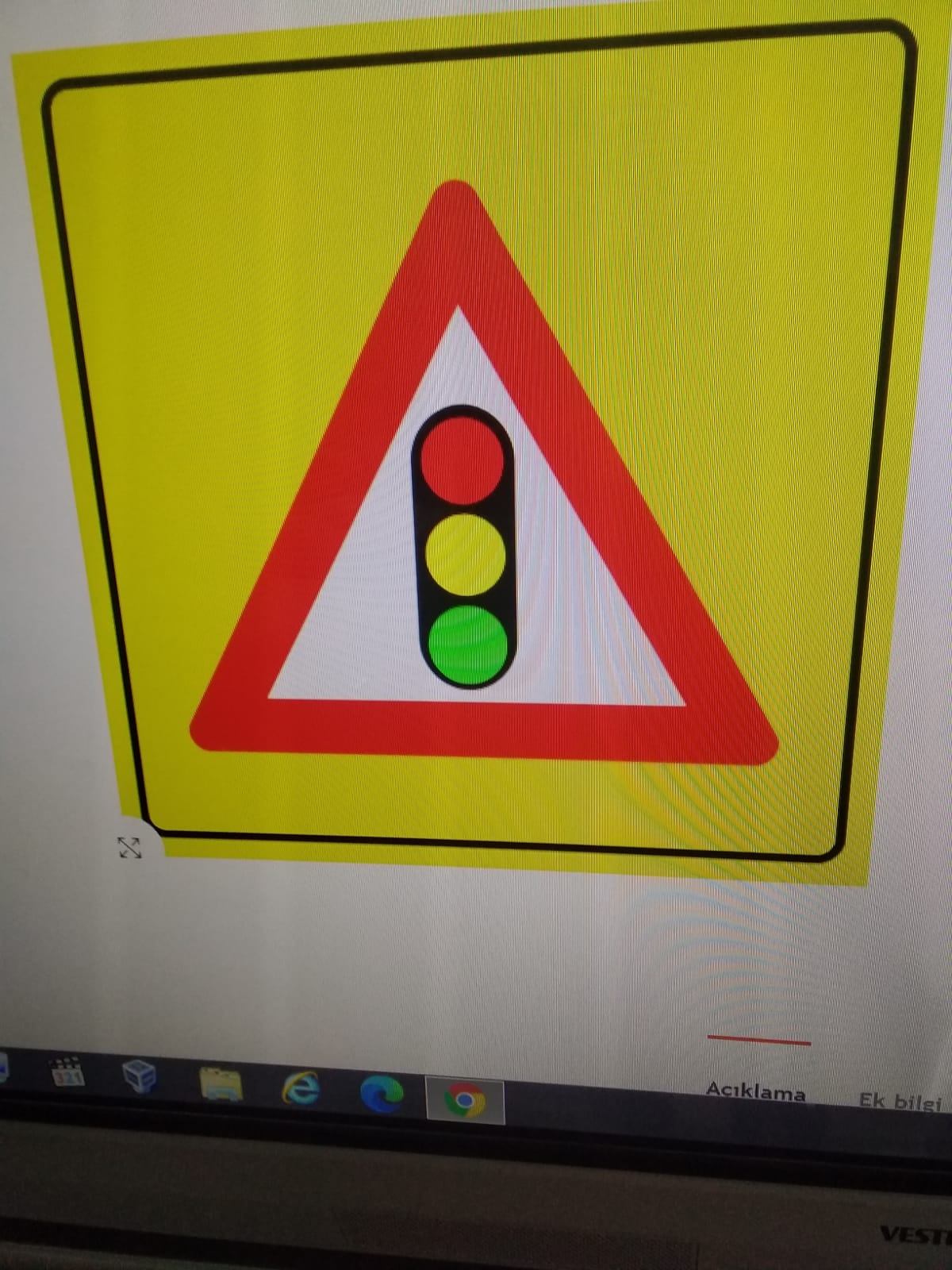 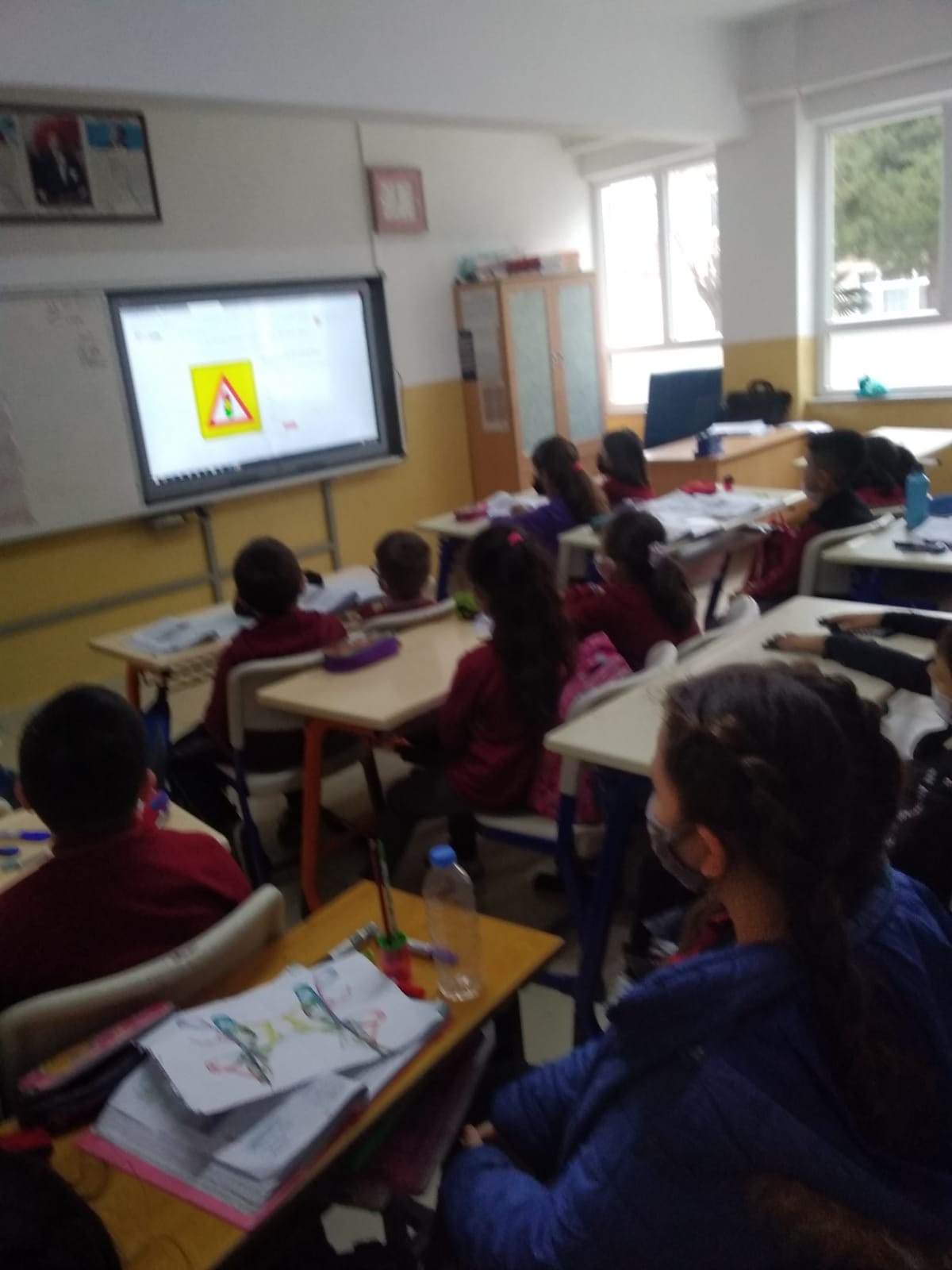 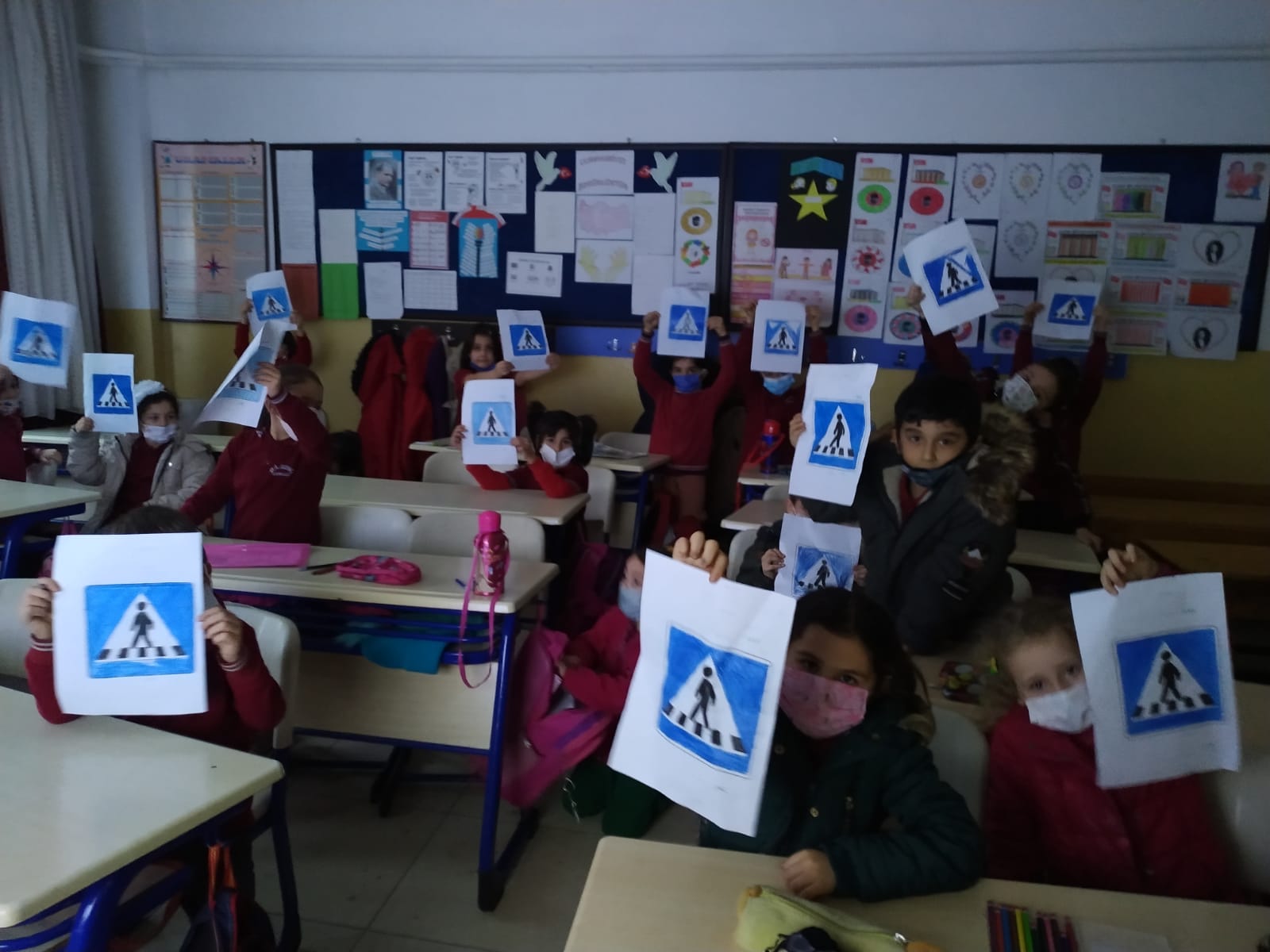 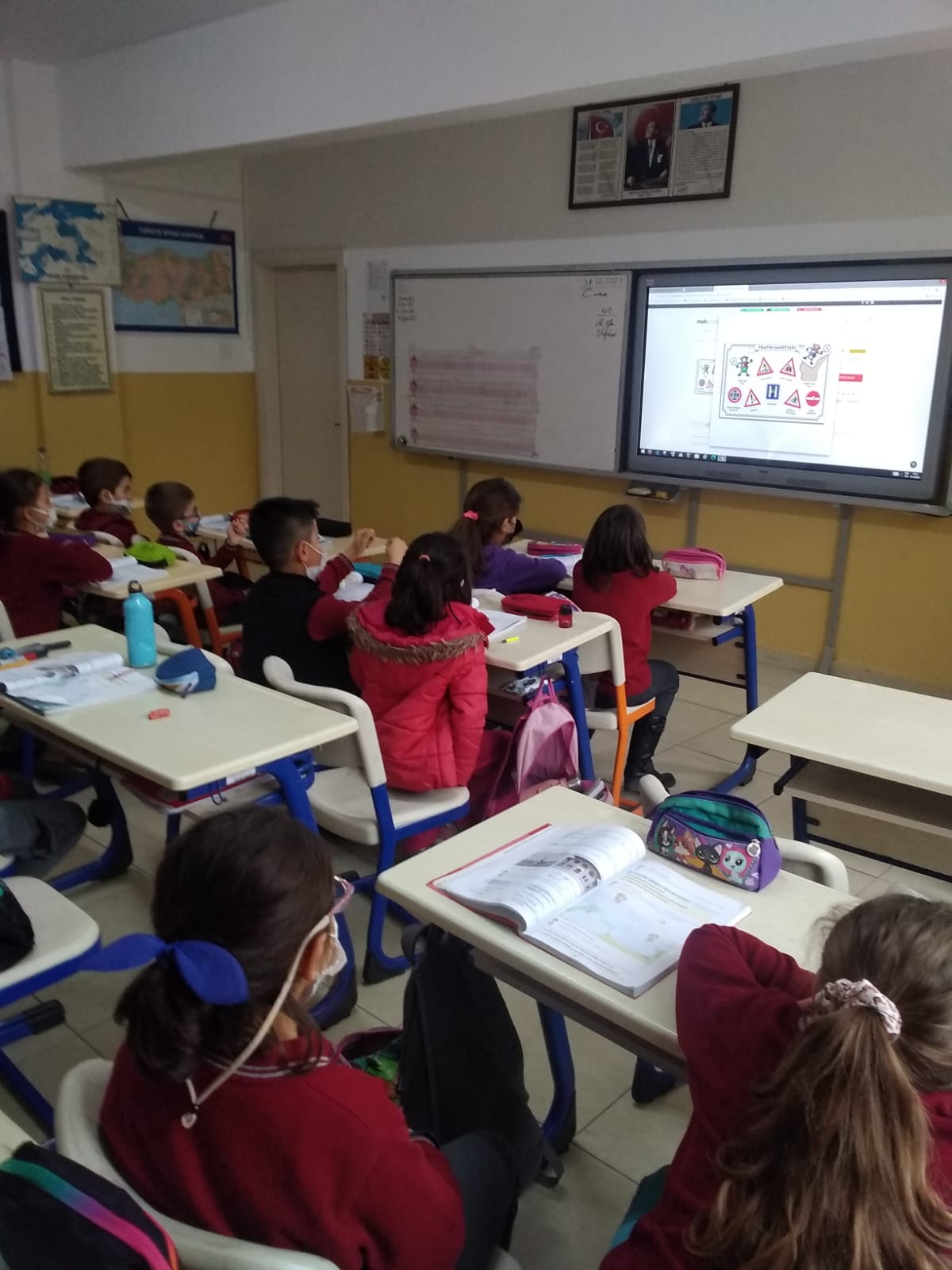 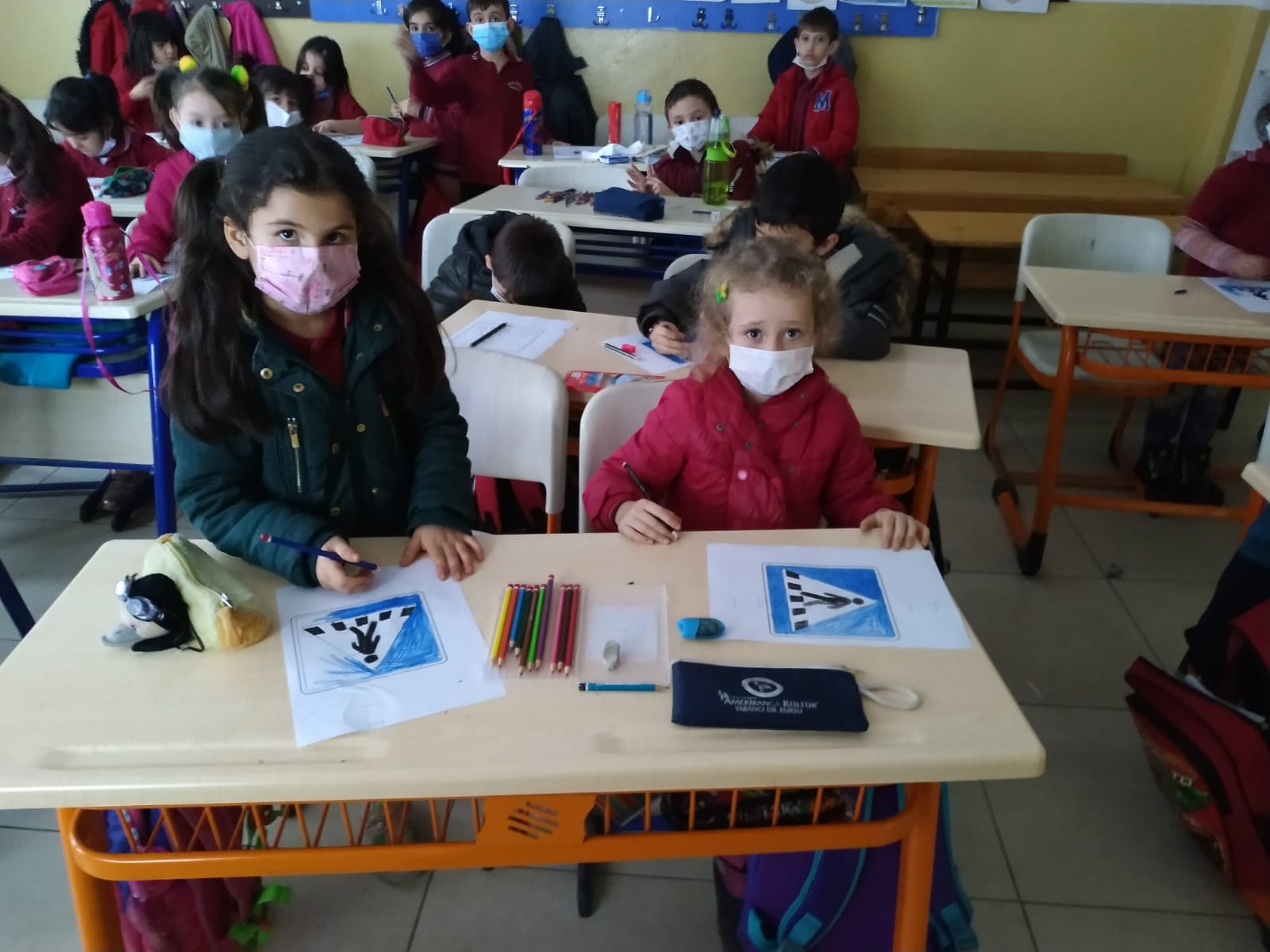 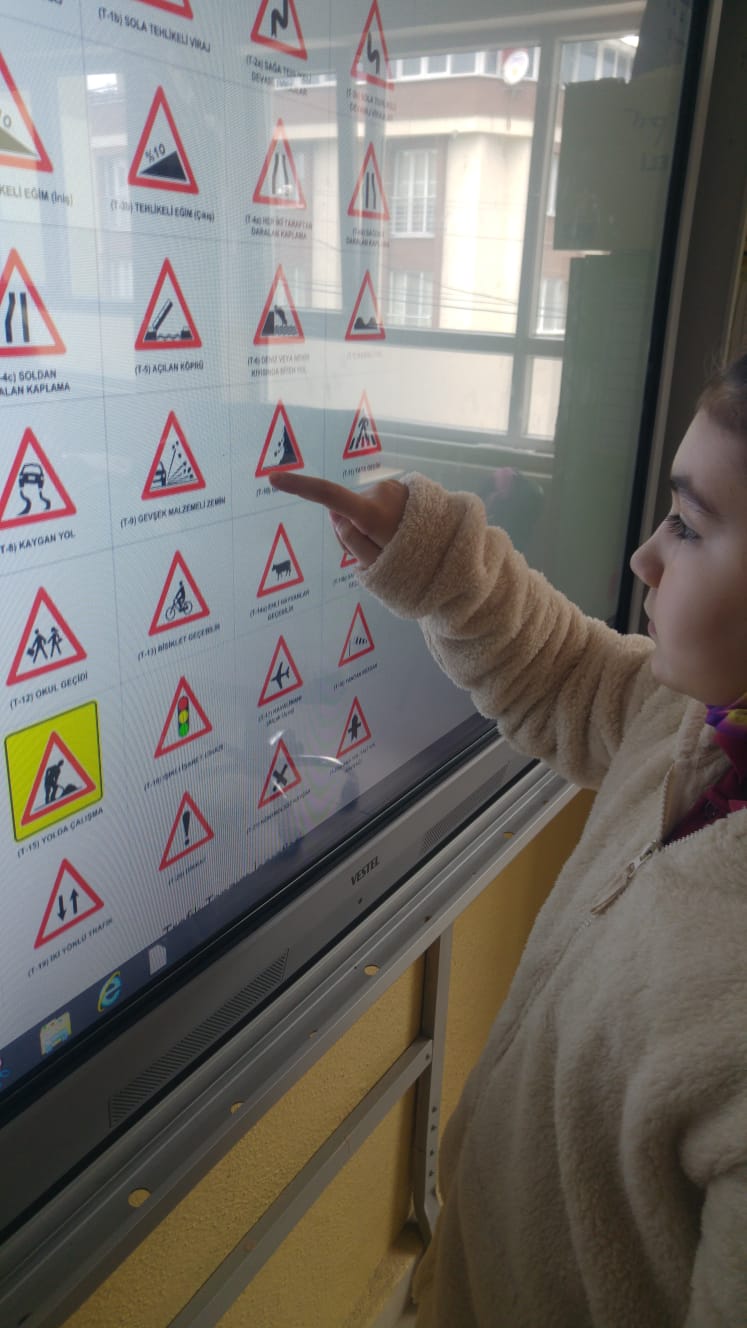 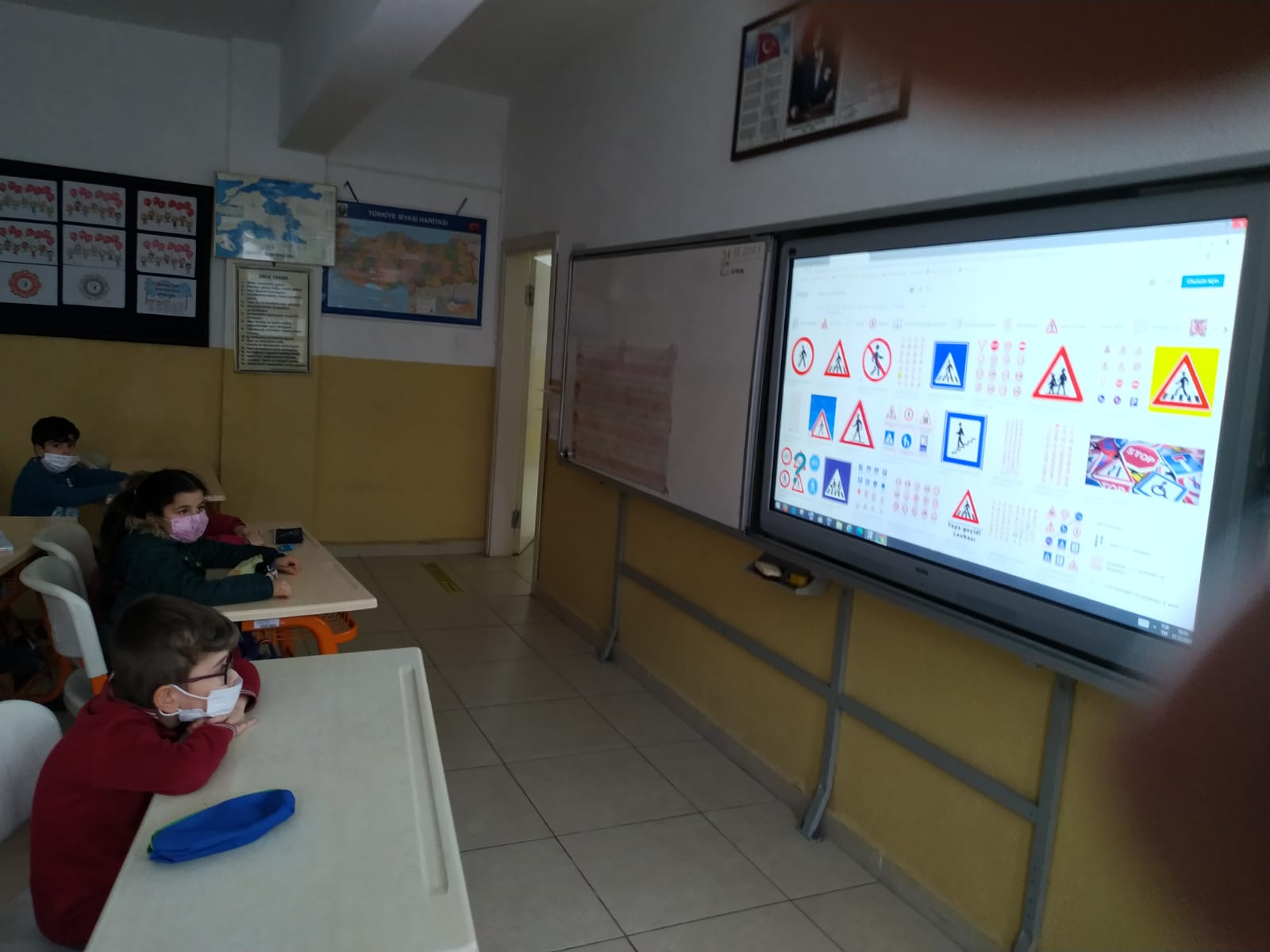 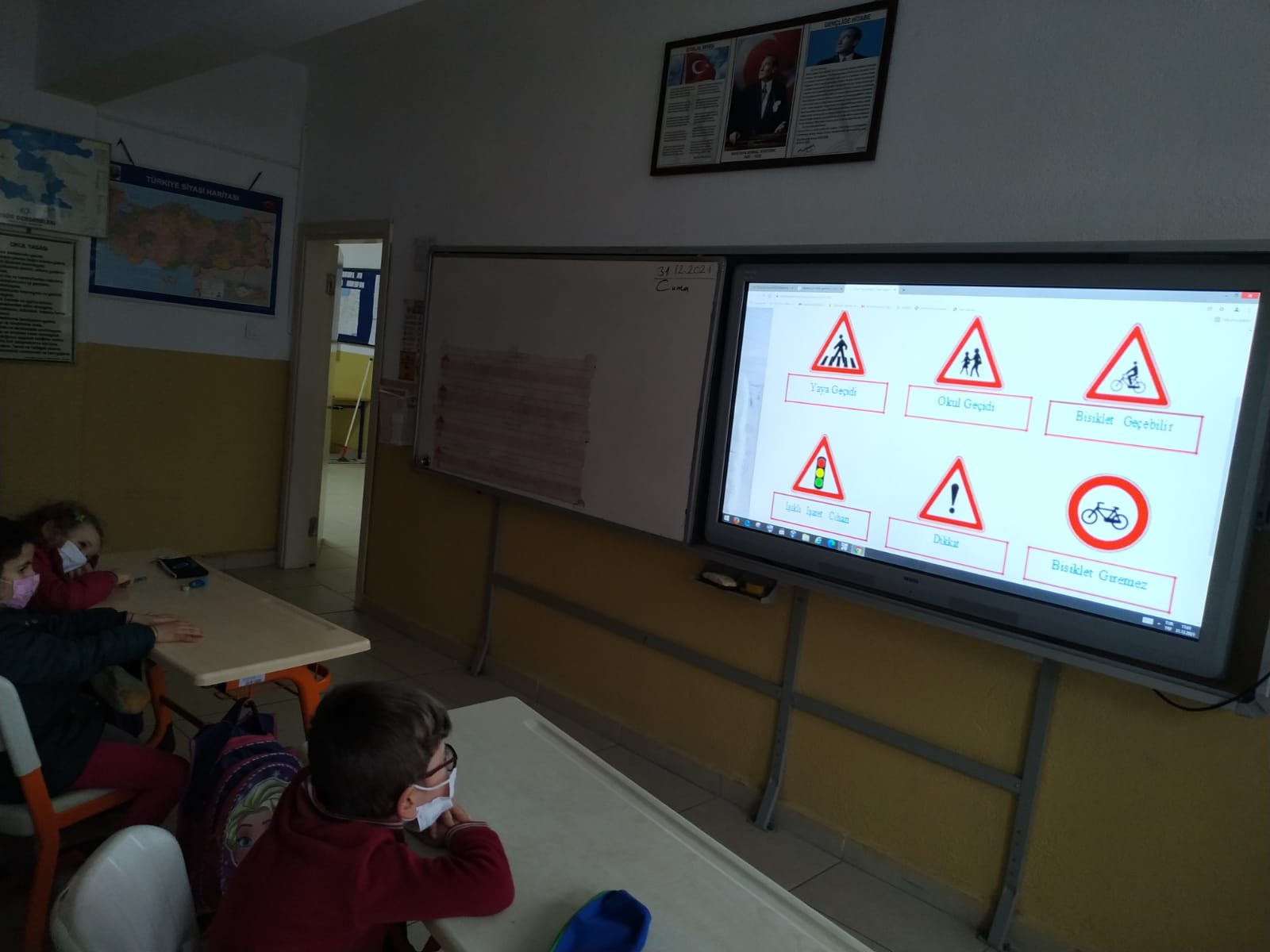 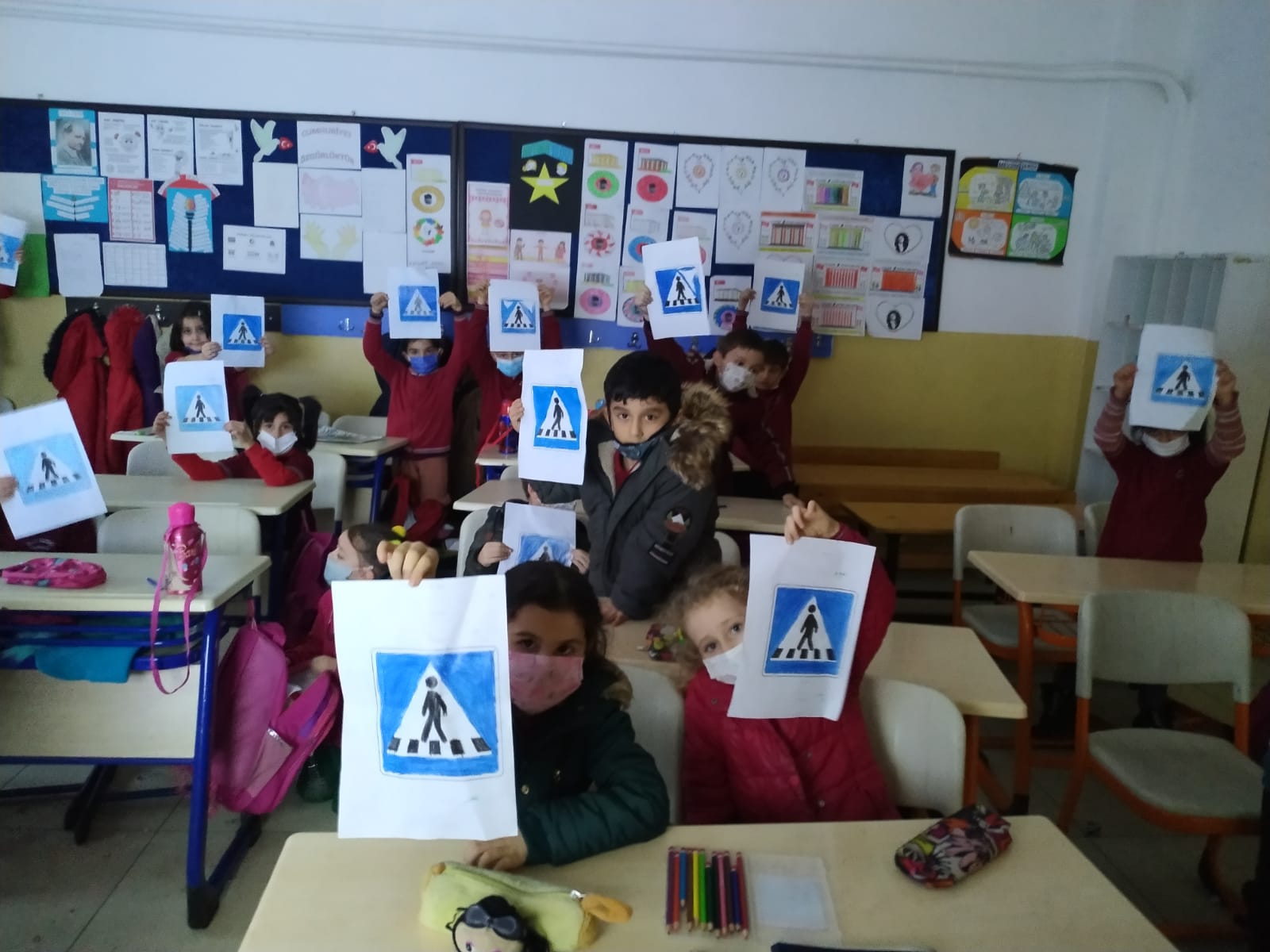 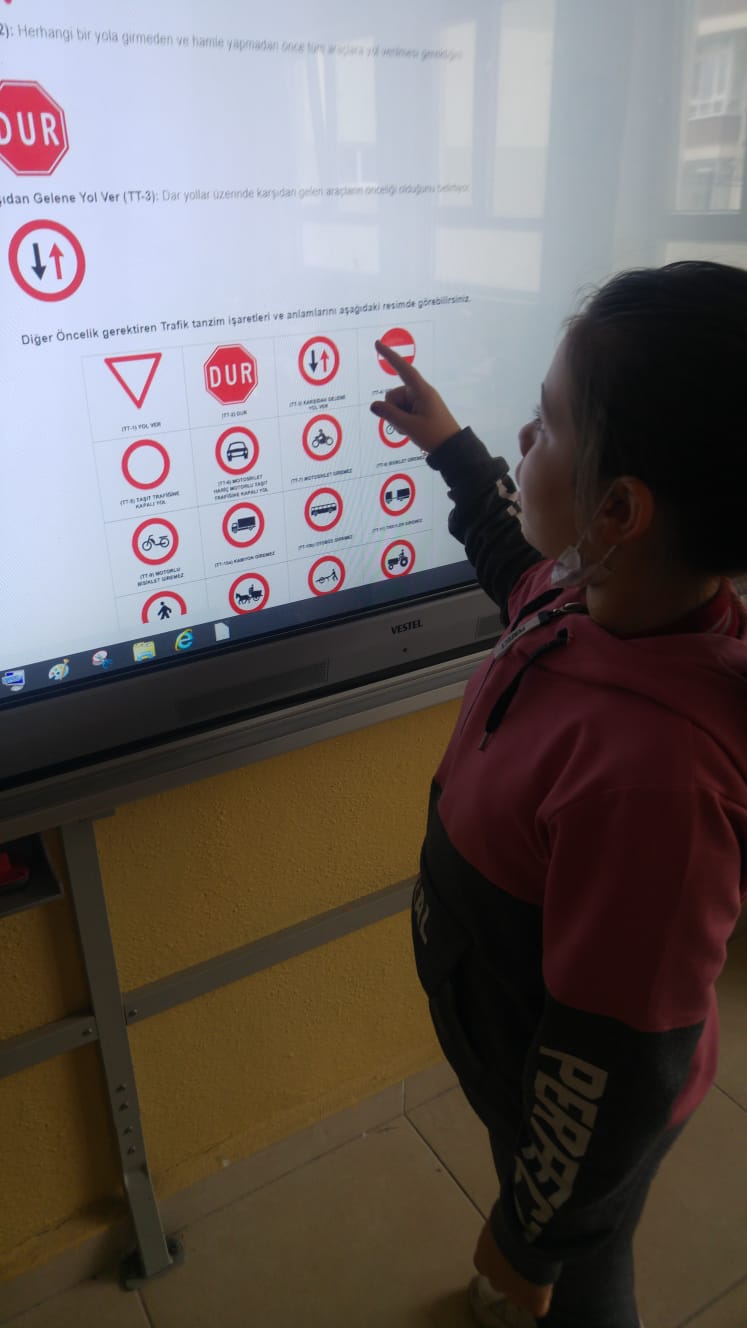 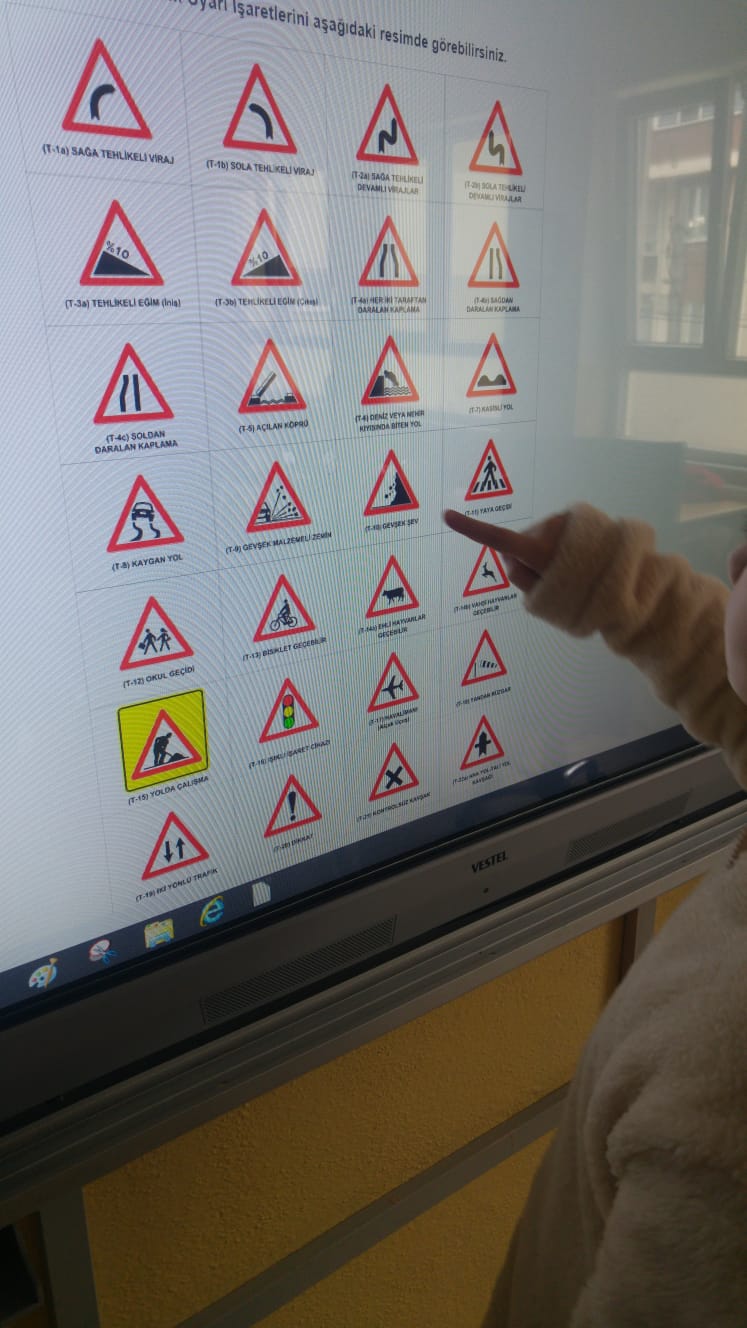 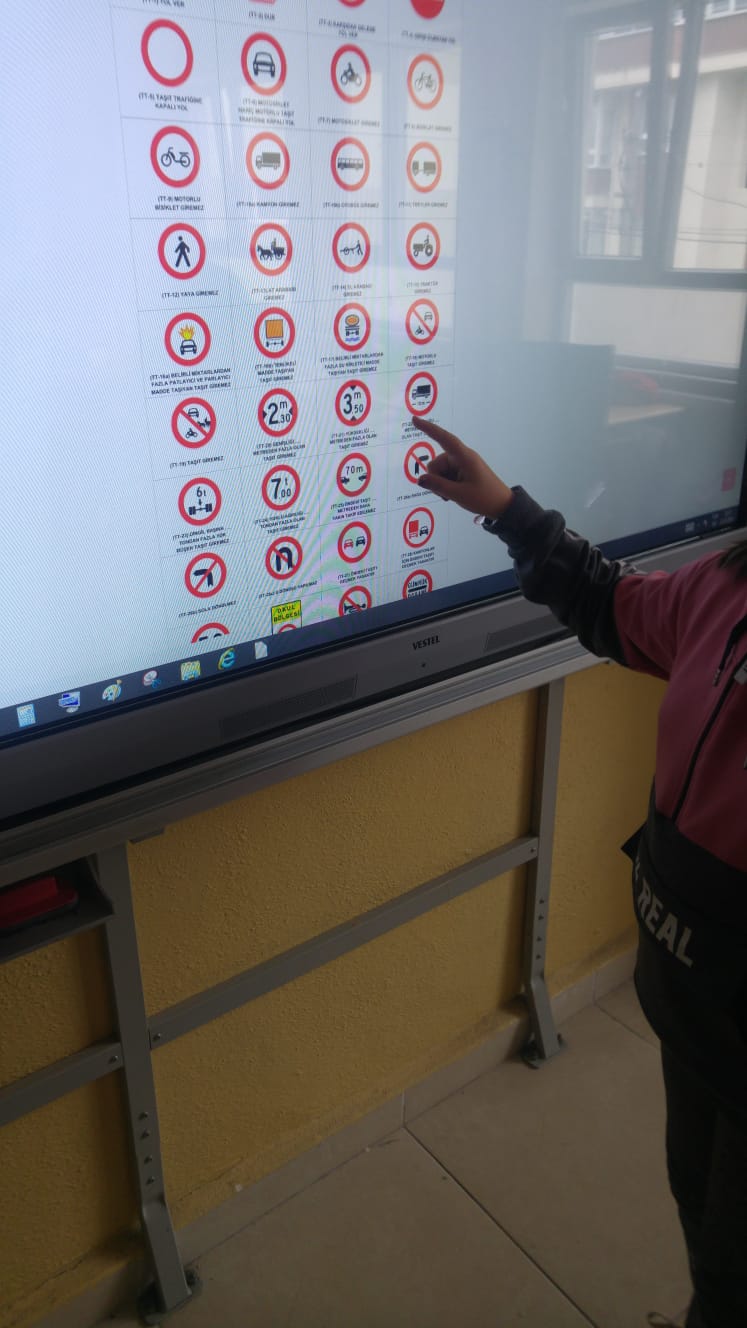